Сегодня, 3 мая
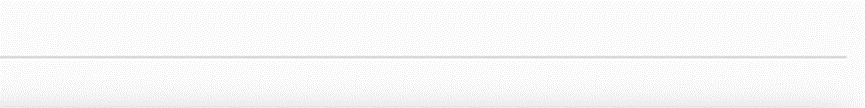 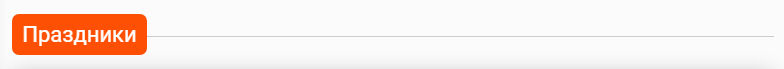 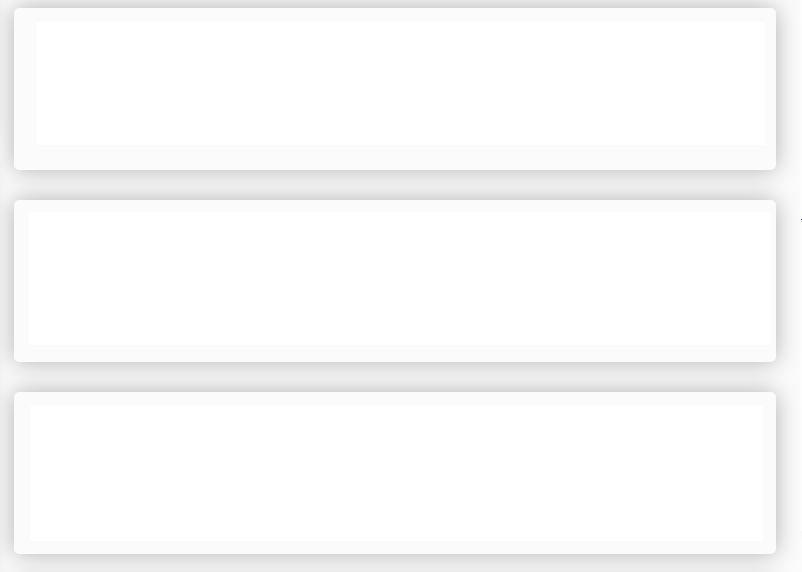 Всемирный день Солнца
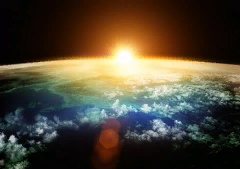 Для Земли Солнце — мощный источник космической энергии. Оно дает свет и тепло, необходимые для растительного и животного мира. Чтобы привлечь внимание к возможностям использования возобновляемых источников энергии и напомнить, что Солнце жизненно важно для жизни на Земле, организовывается на добровольной основе ежегодное проведение Дня Солнца.
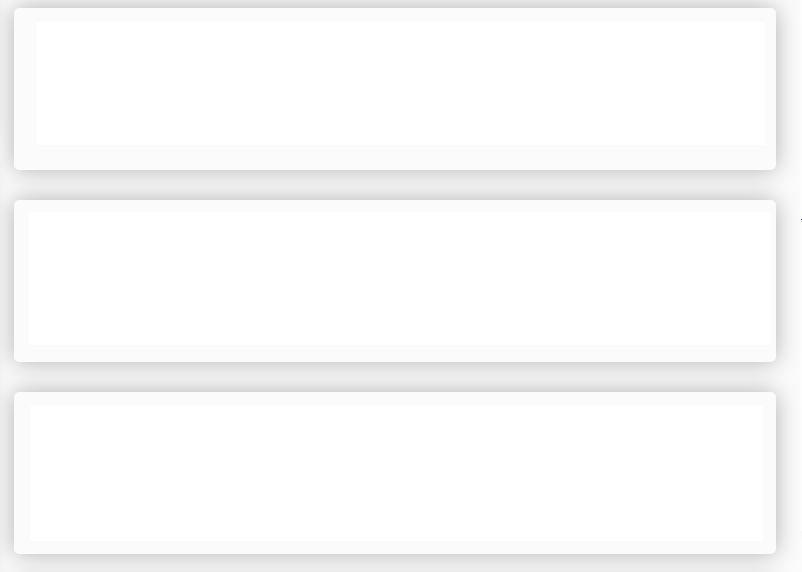 День кондитера в России
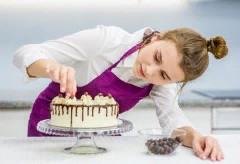 Кондитер - это художник, скульптор, технолог в одном лице. Этот праздник отмечается мастер-классами, соревнованиями за звание лучшего мастера «сладкого» дела, дегустацией и праздничными концертами. Каждый кондитер стремится показать свой профессионализм и выделиться среди других. Приятным подарком для кондитера в этот день, будет всевозможная техника и инструменты для кулинарии.
Сегодня, 3 мая
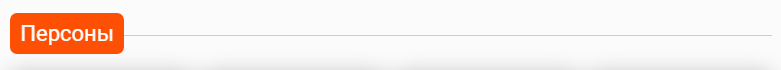 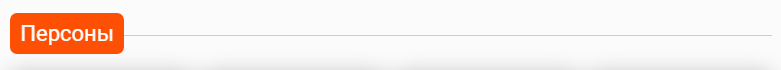 В этот день родились:
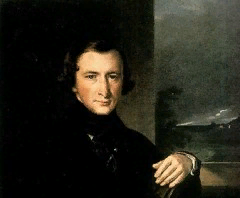 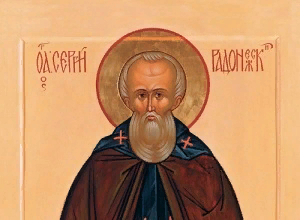 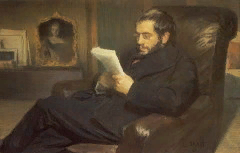 Александр Бенуарусский художник, 
историк искусства
Юрий Самаринрусский философ, 
публицист-славянофил
Сергий Радонежскийрусский церковный и государственный деятель
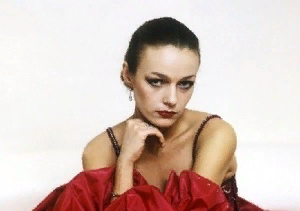 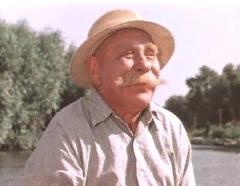 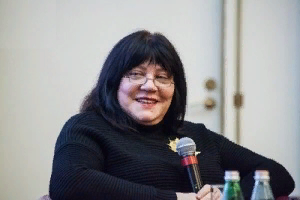 Николай Яковченкосоветский актер 
театра и кино
Наталья Андрейченкосоветская и российская актриса театра и кино
Татьяна Толстаяроссийская писательница, публицист и телеведущая
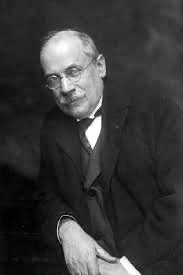 3 мая родился
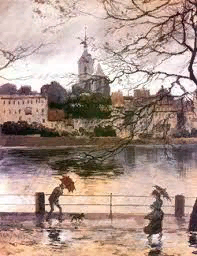 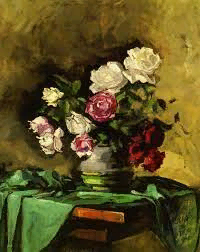 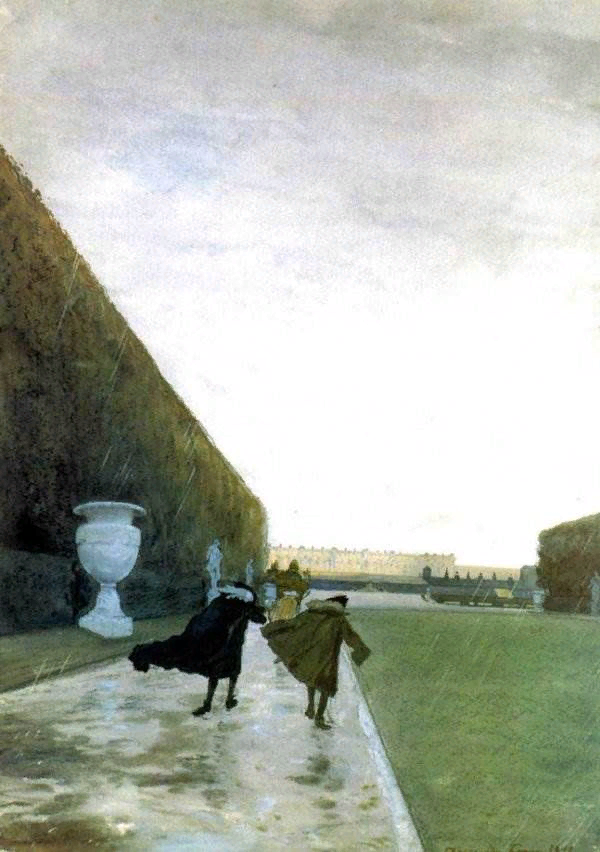 Александр Николаевич
 Бенуарусский художник, историк искусства
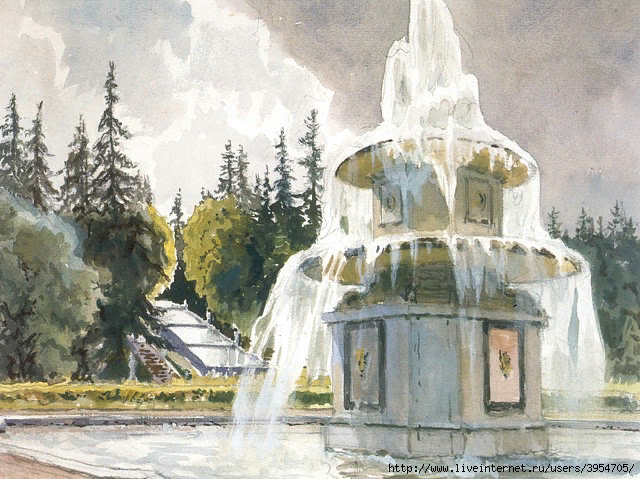 Сегодня, 3 мая
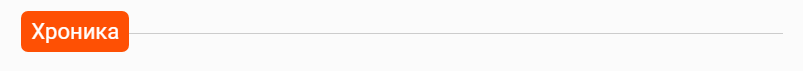 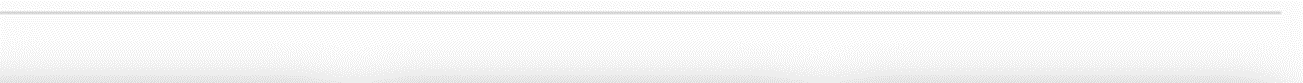 Какие события произошли в этот день:
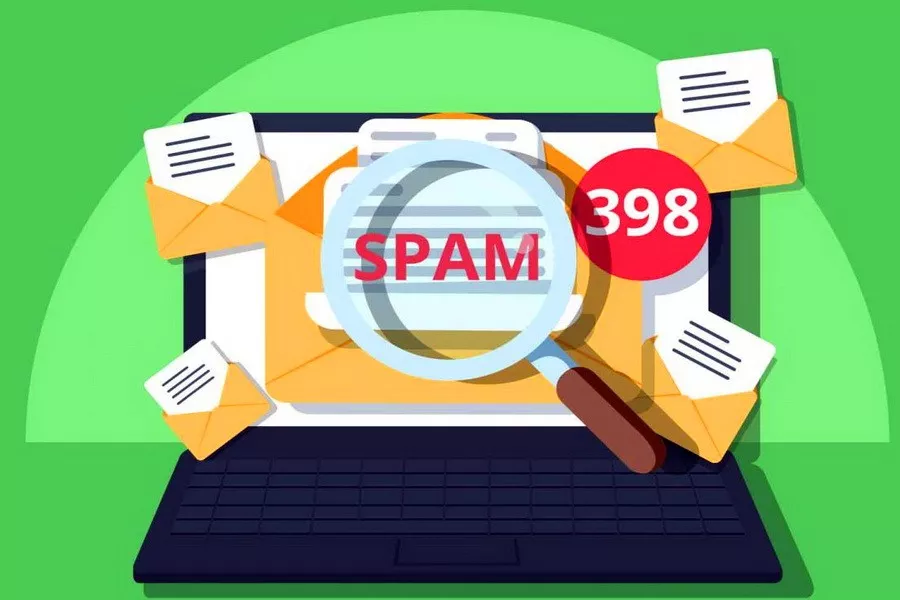 1978
День рождения Спама
В этот день в 1978 году уже не существующий производитель электротехники DEC разослал первое в мире спам-сообщение. Текст о мини-компьютерах получили 400 пользователей сети Arpanet - это первая компьютерная сеть, предшественница интернета. Спам - массовая рассылка корреспонденции рекламного характера лицам, не выражавшим желания её получать.
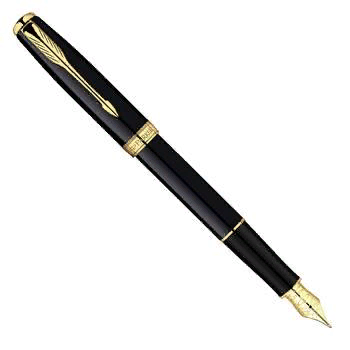 Запатентована первая письменная ручка Parker
В 1904 году американский изобретатель Джордж Сэффорд Паркер получил патент на первую письменную перьевую ручку с механической системой набора чернил. Он разбирал некачественные ручки и ремонтировал. В конце концов Джордж решил, что ему нужно искоренить эти неисправности вместо того, чтобы только устранять их. Поэтому, вооружившись своим знанием механизмов, он спроектировал и собрал собственную перьевую ручку.
1904
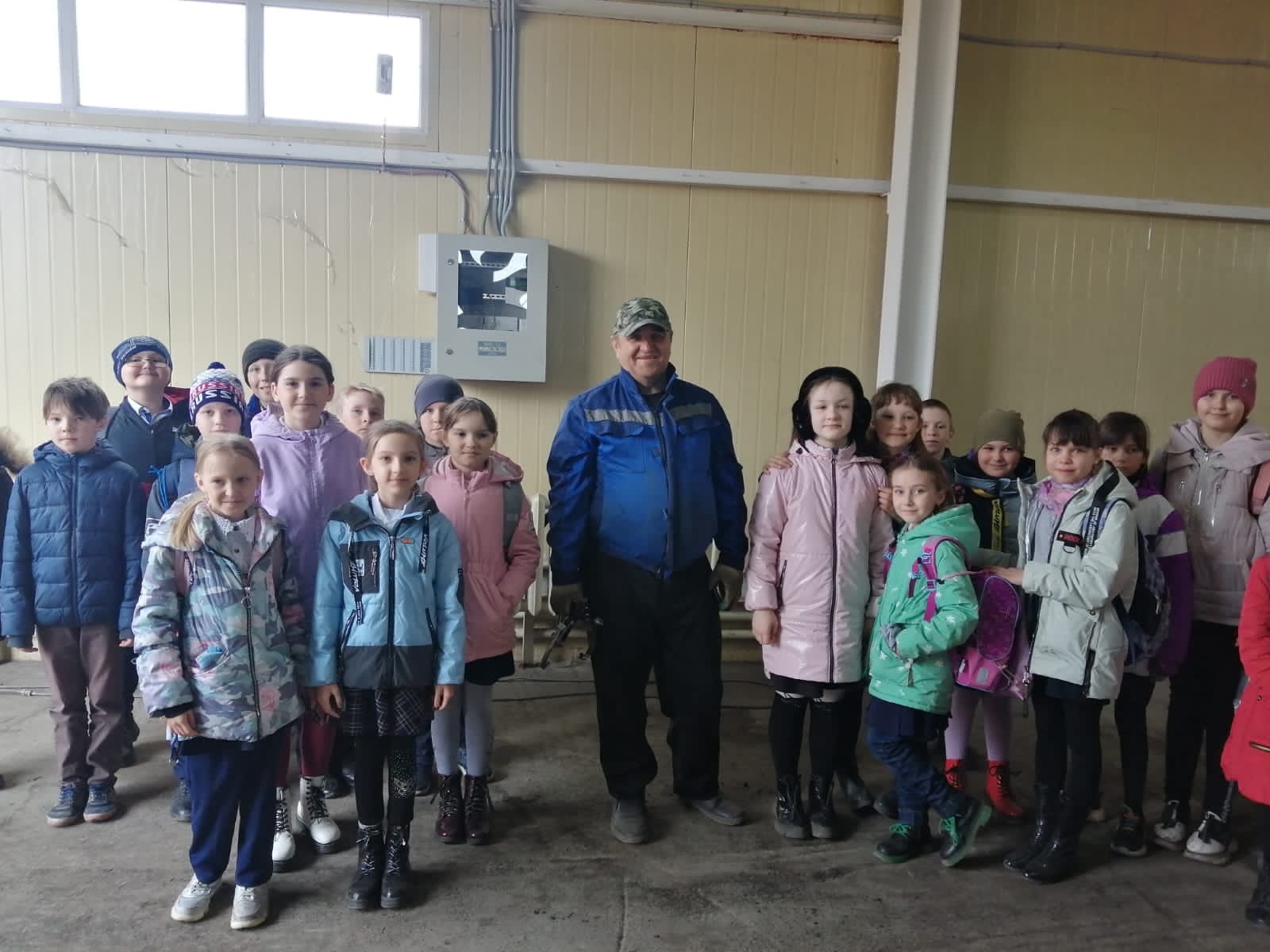 К ПАПЕ НА ЭКСКУРСИЮ
В рамках акции «Все профессии важны» наши третьеклассники сходили на экскурсию к папе одной из учениц. Попов Валерий Евгеньевич – водитель школьного автобуса. Он рассказал ребятам много интересного о своей профессии, о том, как организован его день, а еще показал, как устроен двигатель, и поделился своим распорядком дня! Ребятам очень понравилась такая экскурсия к папе на работу!
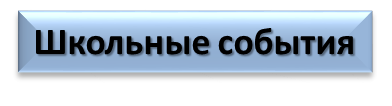 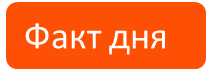 ЗНАЕТЕ ЛИ ВЫ, ЧТО…
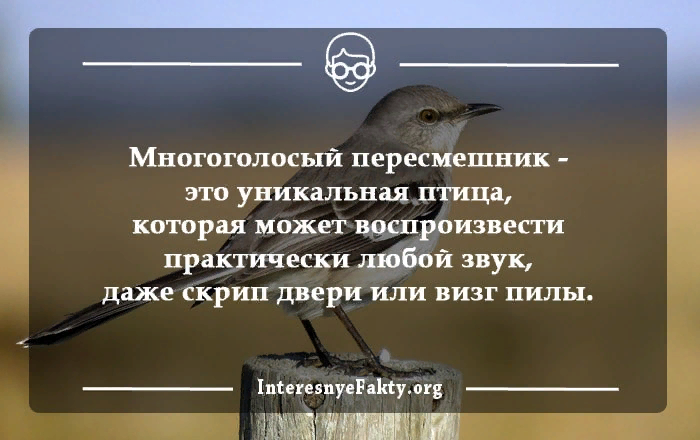 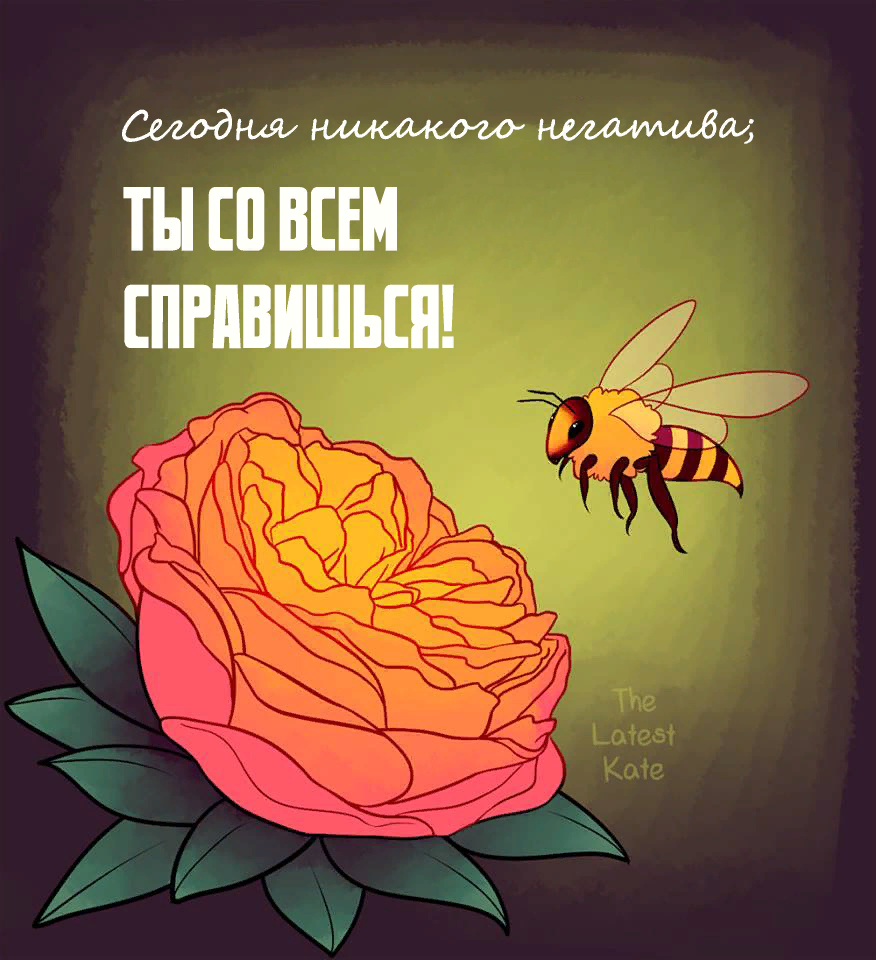 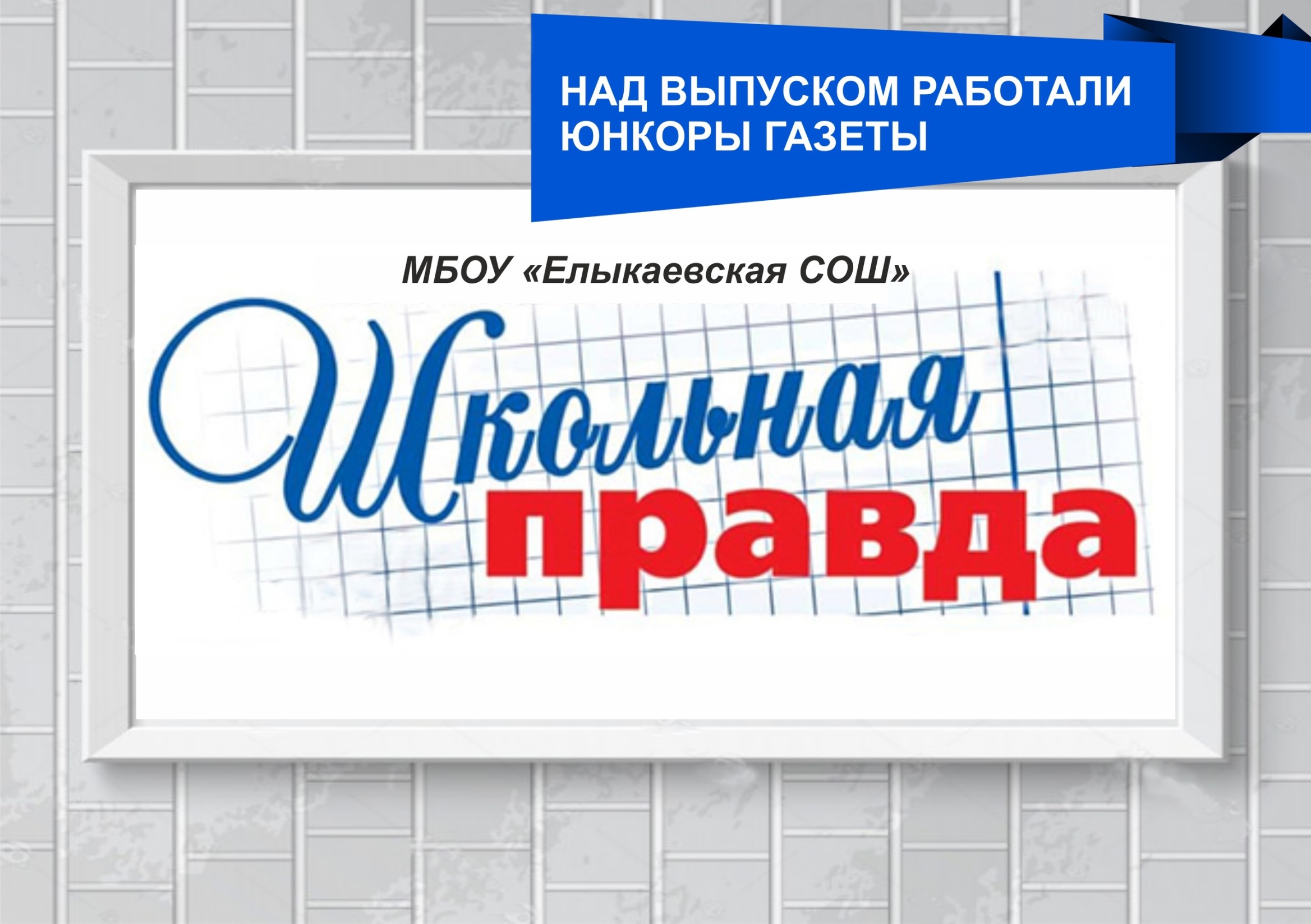